Psychologie   komunikace   pro management   bezpečnostních   služebTéma 2.   Principy a psychologické aspekty vytváření  a  komunikování  znalostí Vratislav   Pokorný
Operační program Vzdělávání pro konkurenceschopnost
Projekt: Vzdělávání pro bezpečnostní systém státu
(reg. č.: CZ.1.01/2.2.00/15.0070)
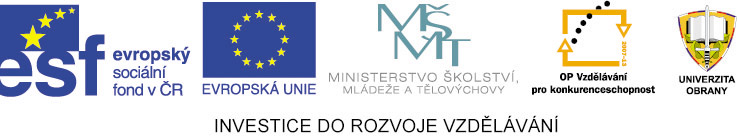 Obsahové zaměření tématu
Koncept užitečné změny 
Vnímání – myšlení – poznávání
Informace – znalost – myšlení – rozhodování a jednání
Znalosti a aspekty jejich vytváření
Interpretace znalostí, jazyk a sdílení
Diskuse nebo dialog.